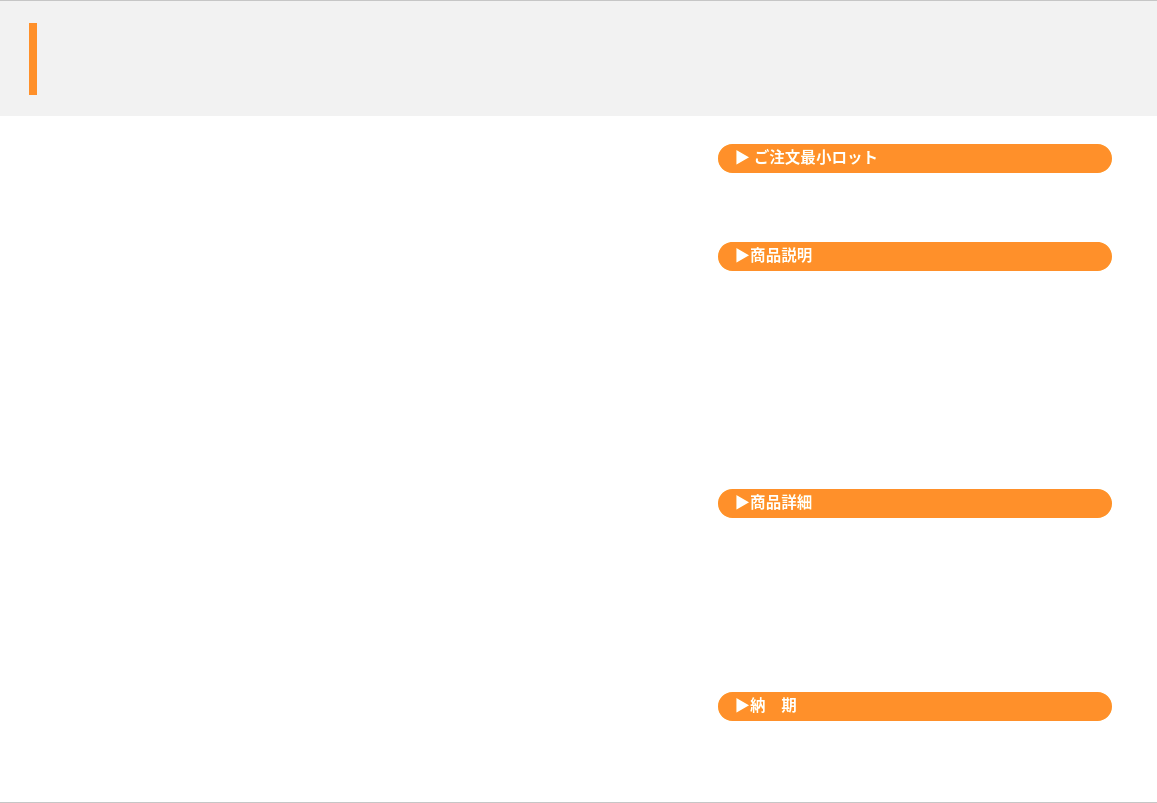 今治ハンカチタオル
贅沢なハンカチです。
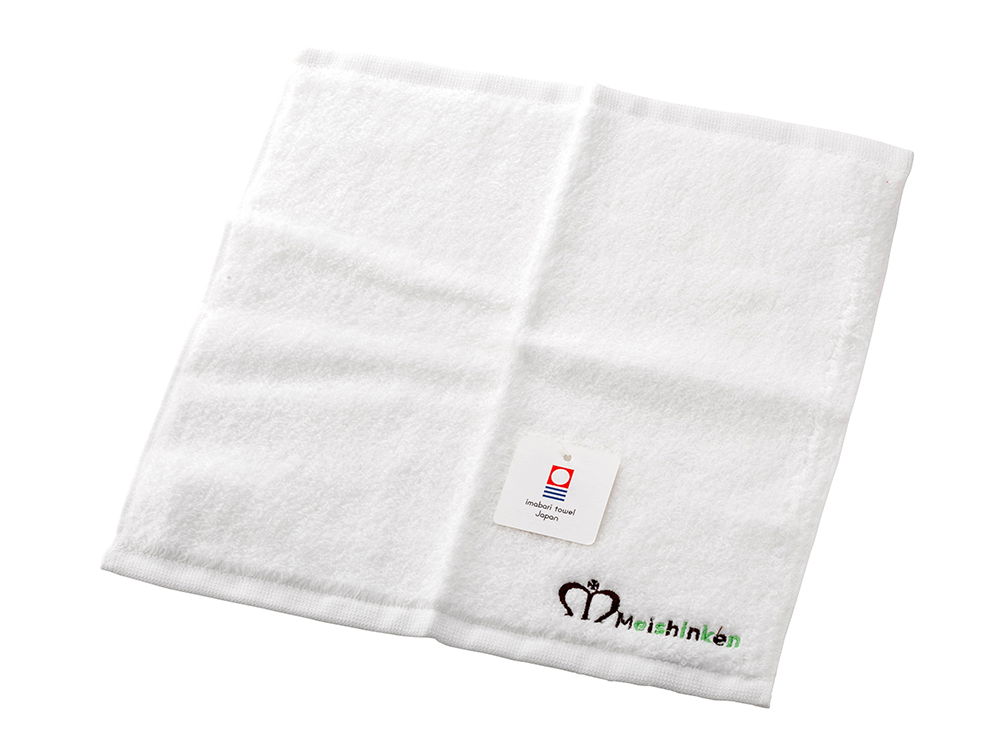 300枚から
ふんわり手触りの良い今治産タオルを少し大きめのハンカチサイズに仕上げました。
今治認定タグ付き
ワンポイント刺繍可能
品　番　　org493
サイズ　　約250×250mm
材　質　　綿100％
名入れ　　刺繍2色想定　　
外　装　　個別PP袋入
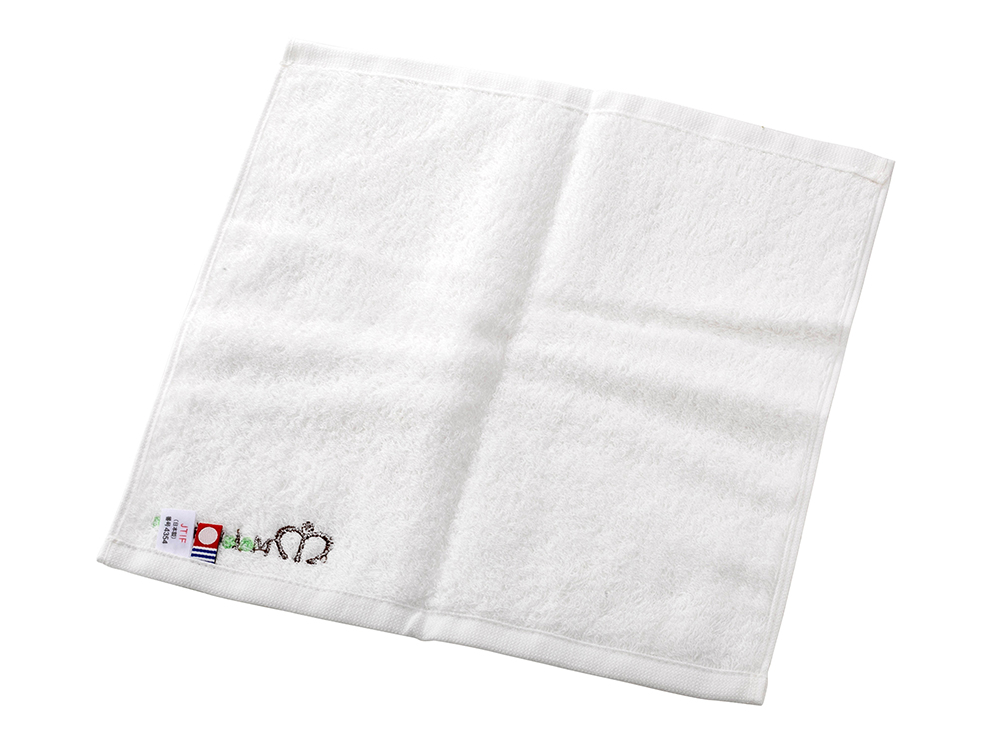 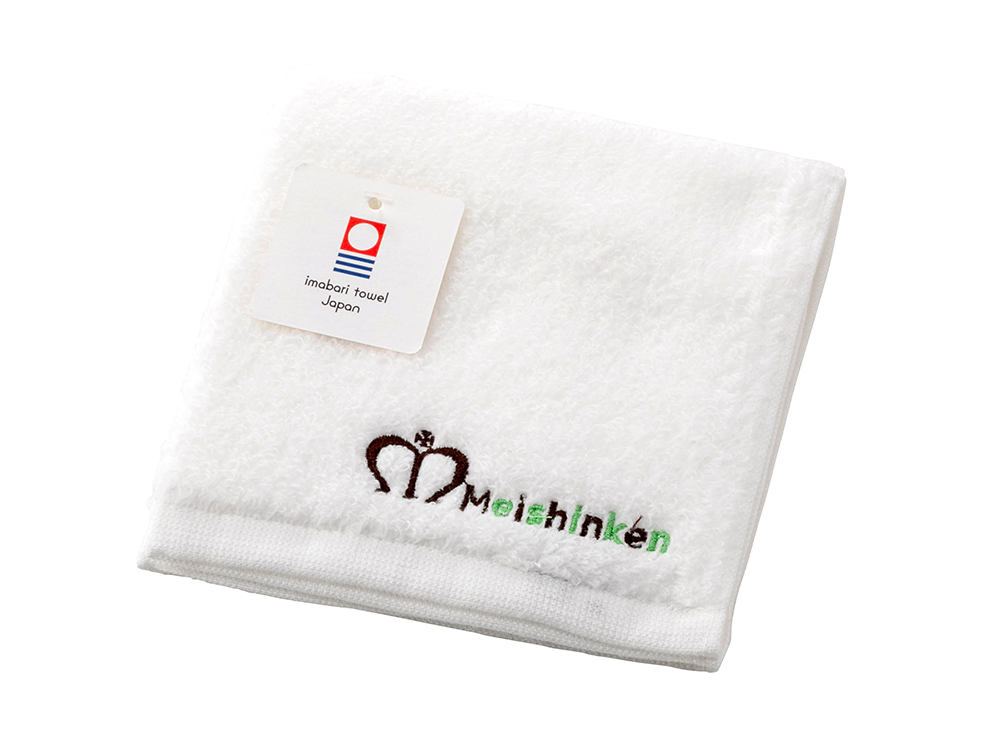 校了後約40日～